Salma Mahmoud
Portfolio
Volunteer sustainability blogger for UN online volunteering service –Child care blog
https://www.urunjichildcare.org/about-us/urunji-blog/361-sustainability-problems.html
Conference Coordinator at IEREK
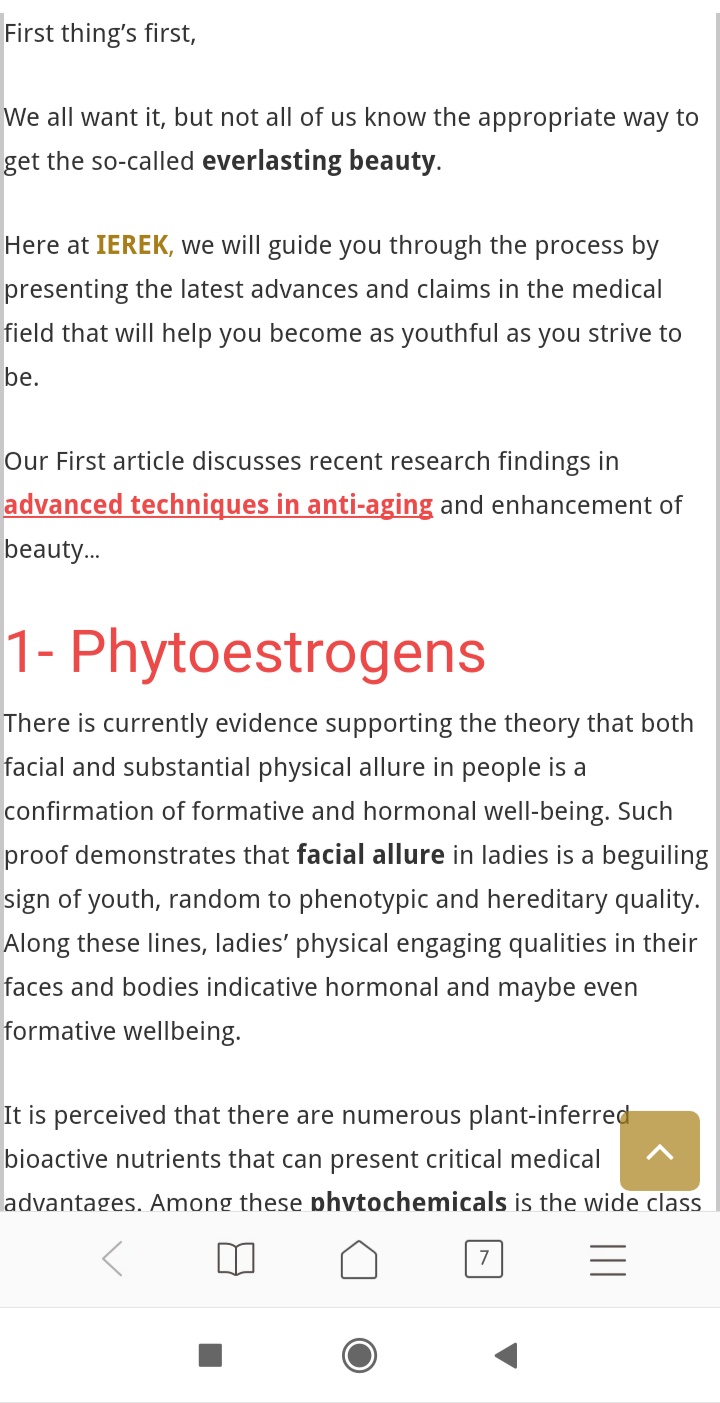 https://www.ierek.com/news/index.php/2018/02/04/everlasting-beauty-fact-or-fiction/
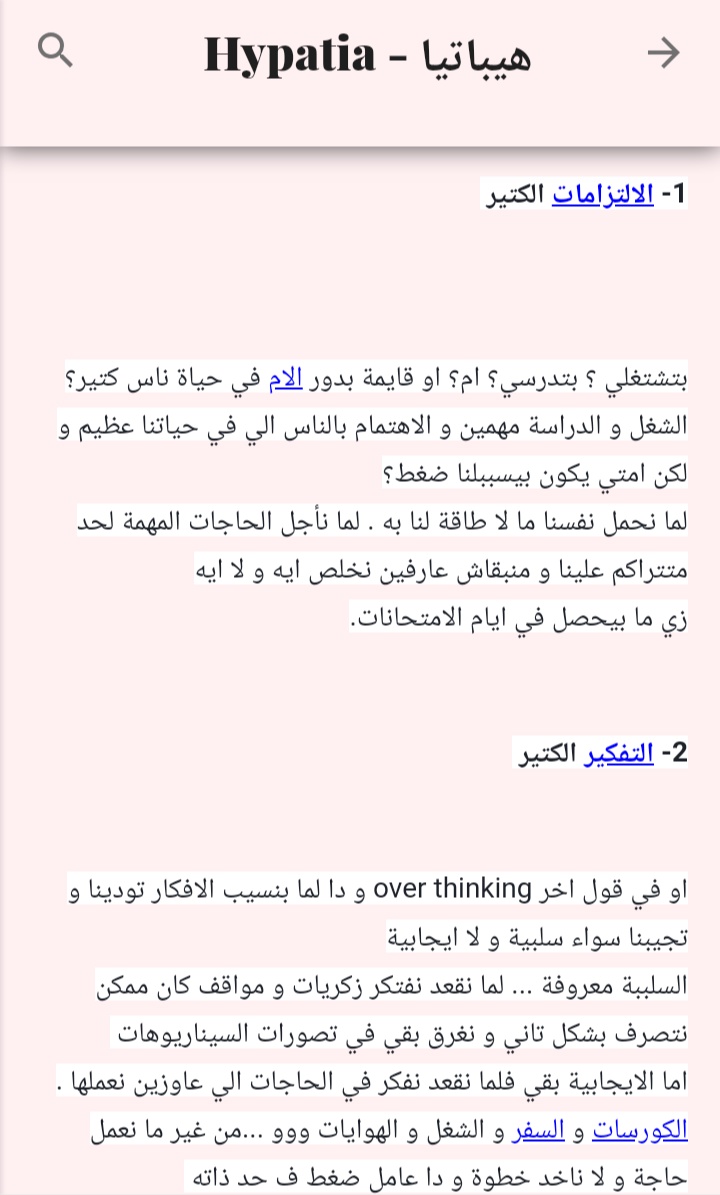 Co-founder of Hypatia
http://hypaatia.blogspot.com/2018/03/5.html?m=1
About me
Salma Mahmoud  
A passionate pharmacist in the field of business and organizational  development,  I believe in new technology and trends in advancement of the medical field,  so I devoted my self to push this wheel to the moon by every mean,  by employing my skills in writing,  marketing,  and even a sales background to create an educative and attractive content.